স্বাগতম
পাঠ পরিচিতি
বিষয়ঃ রসায়ন
শ্রেণীঃ নবম- দশম
অধ্যায়ঃ একাদশ
(খনিজ সম্পদঃ জীবাশ্ম)
পাঠঃ হাইড্রোকার্বন
শিক্ষক পরিচিতি:
তাহমিনা  আক্তার সহকারী শিক্ষক (বিজ্ঞান)
হবিগঞ্জ হাই  স্কুল এন্ড কলেজ ।
H
C
এটি কী?
এটি কী?
হাইড্রোজেন ও কার্বন দ্বারা গঠিত যৌগকে কী বলে?
হাইড্রোকার্বন
আমাদের আজকের বিষয়
হাইড্রোকার্বন
আজকে শিক্ষার্থীরা যা যা শিখবে-------
হাইড্রোকার্বনের ধরন ও শ্রেণিবিভাগ ব্যাখ্যা করতে পারবে।
সমগোত্রীয় শ্রেণি ও কার্যকরি মূলক ব্যাখ্যা করতে পারবে।
অ্যালিফেটিক হাইড্রোকার্বনঃ
অ্যালিফেটিক অর্থ হলো চর্বিজাত। তাহলে চর্বি থেকে যে হাইড্রোকার্বন পাওয়া যায় তাকে অ্যালিফেটিক হাইড্রোকার্বন বলে।
CH3-C≡CH প্রোপাইন ইত্যাদি।
CH2=CH2 (ইথিন),
মুক্ত শিকল অ্যালিফেটিক হাইড্রোকার্বনঃ
যে সকল হাইড্রোকার্বনের কার্বন শিকলের দুই প্রান্তের কার্বন দুইটি মুক্ত অবস্থায় থাকে।তাদের মুক্ত শিকল অ্যালিফেটিক হাইড্রোকার্বন বলে।
বদ্ধ শিকল অ্যালিফেটিক হাইড্রোকার্বনঃ
বদ্ধ শিকল অ্যালিফেটিক হাইড্রোকার্বন দুই রকম হয়- সম্পৃক্ত ও অসম্পৃক্ত বদ্ধ শিকল অ্যালিফেটিক হাইড্রোকার্বন।
CH
সাইক্লোপ্রোপিন অসম্পৃক্ত বদ্ধ শিকল
সাইক্লোপ্রোপেন সম্পৃক্ত বদ্ধ শিকল
CH
অ্যারোমেটিক হাইড্রোকার্বন :
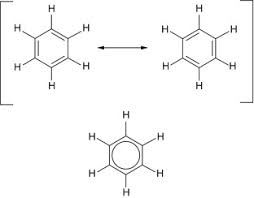 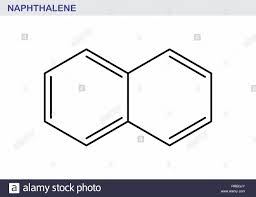 বেনজিন
ন্যাপথালিন
অ্যারোমেটিক হাইড্রোকার্বন সাধারণত  ৫ , ৬  কিংবা ৭  সদস্যের সমতলীয় চক্রীয় যৌগ । এ গুলোতে একান্তর দ্বিবন্ধন থাকে অর্থাৎ পর্যায়ক্রমে কার্বন- কার্বন একটি একক বন্ধন এবং তারপর একটি দ্বিবন্ধন থাকে । অর্থাৎ যে যৌগের অনুতে এক বা একাধিক বেনজিন চক্র বিদ্যমান তাকে অ্যারোমেটিক যৌগ বলে ।
একক কাজঃ
হাইড্রোকার্বন কী? হাইড্রোকার্বনের প্রবাহ চিত্র ব্যাখ্যা কর।
এই হাইড্রোকার্বন গুলোর কার্যকরী ধর্ম একই হওয়ার কারণে তাদের ভৌত ও রাসায়নিক ধর্মের অনেক মিল থাকে তাই তারা একই শ্রেণিভুক্ত। তাদের সমগোত্রীয় শ্রেণি বলে। তাদের সাধারণ সংকেত দ্বারা প্রকাশ করা যায়। 

একই কার্যকরী মূলকবিশিষ্ট এবং একই ধরনের ধর্মবিশিষ্ট জৈব যৌগসমূহকে একত্রে সমগোত্রীয় শ্রেণী বলা হয়।
 কার্যকরী মূলকঃযে পরমানু বা মুলক কোন জৈব যৌগের অনুতে বিদ্যমান থেকে কার্যত তার ধর্ম ও বিক্রিয়া নির্ধারন করে তাকে ঐ যৌগের কার্যকরী মূলক বলে।
কাজঃ
সমগোত্রীয় শ্রেণি কাকে বলে? সমগোত্রীয় শ্রেণির সংকেত গুলো কী কী?
মিথ
ইথ
প্রোপ
বিউট
পেন্ট 
হেক্স
হেপ্ট
অক্ট
নন
ডেক
উনডেক
ডোডেক 
ট্রাইডেক
টেট্রাডেক
পেন্টাডেক
হেক্সাডেক
হেপ্টাডেক
অক্টাডেক
ননাডেক
আইকোসেন
C
H
H
H
H
C —C
H
H
অ্যালকেন — এন
অ্যালকিন ═ ইন
অ্যালকাইন ≡ আইন
মিথ
ইথ
প্রোপ
বিউট
পেন্ট 
হেক্স
হেপ্ট
অক্ট
নন
ডেক
উনডেক
ডোডেক 
ট্রাইডেক
টেট্রাডেক
পেন্টাডেক
হেক্সাডেক
হেপ্টাডেক
অক্টাডেক
ননাডেক
আইকোসেন
অ্যালকেন — এন
অ্যালকিন ═ ইন
অ্যালকাইন ≡ আইন
H
H
H
H
H
H
H
H
বিউটিন
H
H
বিউট + ইন = বিউটিন
H
H
মিথ
ইথ
প্রোপ
বিউট
পেন্ট 
হেক্স
হেপ্ট
অক্ট
নন
ডেক
উনডেক
ডোডেক 
ট্রাইডেক
টেট্রাডেক
পেন্টাডেক
হেক্সাডেক
হেপ্টাডেক
অক্টাডেক
ননাডেক
আইকোসেন
অ্যালকেন — এন
অ্যালকিন ═ ইন
অ্যালকাইন ≡ আইন
বাড়ীর কাজ
হাইড্রোকার্বন কি প্রবাহচিত্রসহ ব্যাখ্যা কর।
মুক্ত শিকল ও বদ্ধশিকল হাইড্রোকার্বনের মধ্যে পার্থক্য লেখ।
অ্যালকেন, অ্যালকিন ও অ্যালকাইনের সাধারণ সংকেতসহ ৫টি করে যৌগের নাম লেখ।
ধন্যবাদ